Program přeshraniční spolupráce Česká republika - Svobodný stát Bavorsko
Cíl EÚS 2014 – 2020
Rychlé a přesné stanovení obsahu uhlíku, dusíku a rizikových prvků v půdě pomoci techniky NIRS 

(Projekt 322)
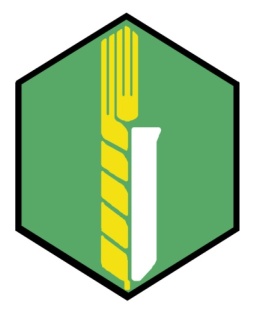 Vedoucí partner: Výzkumný ústav rostlinné výroby, v.v.i.
Partner: Bayerisches Landesamt für Umwelt
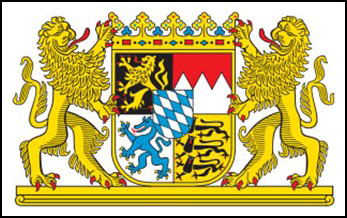 Cílem projektu bude vyvinout a ověřit (validovat) kalibrační rovnice pro měření obsahu uhlíku, dusíku a rizikových prvků v půdě pomocí blízké infračervené spektroskopie (NIRS) v České republice a ve východním Bavorsku.  
Měření prostřednictvím NIRS bude alternativou k současným standardním laboratorním metodám používaných v monitoringu přírodního prostředí, resp. zemědělské praxi.
Výsledky projektu: 
metodika stanovení obsahu C, N a rizikových prvků prostřednictvím NIRS; 
článek v recenzovaném periodiku;
recenzovaná monografie;
závěrečná konference; 
informační leták.
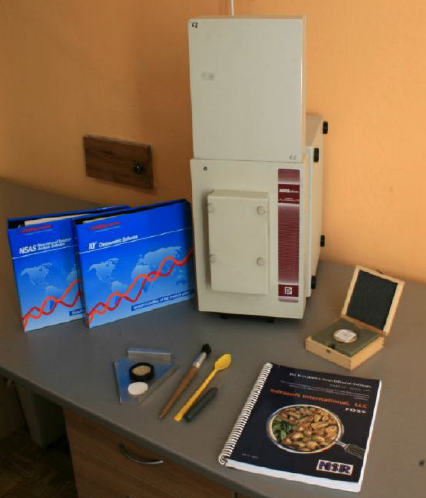 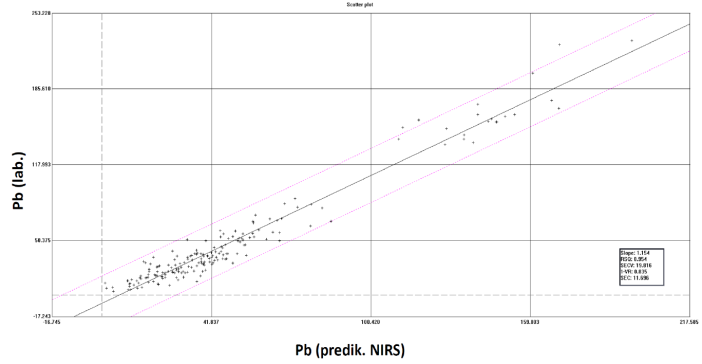 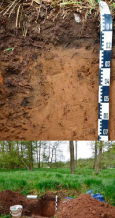 Realizace projektu: 
inventarizace a validace dat z předchozích průzkumů a studií; 
měření archivních půdních vzorků pomocí techniky NIRS;
odběr půdních vzorků, stanovení RP laboratorními metodami;
vývoj kalibračních rovnic pro predikci parametrů kvality půdy;
vyhodnocení získaných dat  a publikace výsledků projektu.
Projekt umožní širší a rychlejší osvojení si práce s moderními technickými řešeními, které 
naplňují koncept precizního zemědělství (Zemědělství 4.0). Projekt dále přispěje k dalšímu rozvoji současné přeshraniční česko-bavorské spolupráce.
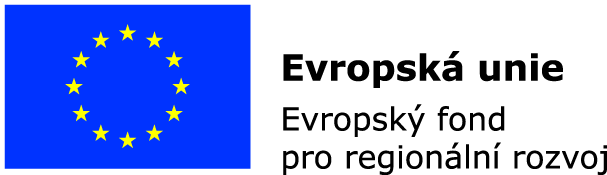 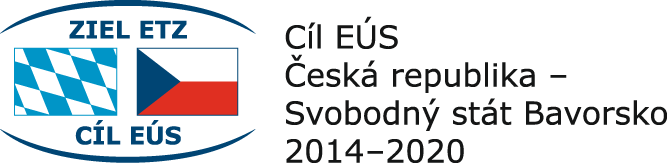 Kontakt: 
Výzkumný ústav rostlinné výroby, v. v. i.
Drnovská 507/73
161 06 Praha 6 – Ruzyně
www.vurv.cz